Responding to NOCLAR
Industry perspective
Webinar by ICAP
June 10, 2021
Framework Objectives – All CAs
To comply with the fundamental principles of integrity and professional behavior
By alerting management or those charged with governance it enables them to:
Rectify, remediate or mitigate consequences of the non-compliance 
Deter the commission of the non-compliance if not yet occurred
Take such further action as appropriate in the public interest, including:
Disclosing the matter to an appropriate authority even if not required by law 
Resigning from the employment/engagement relationship
Senior CAIB
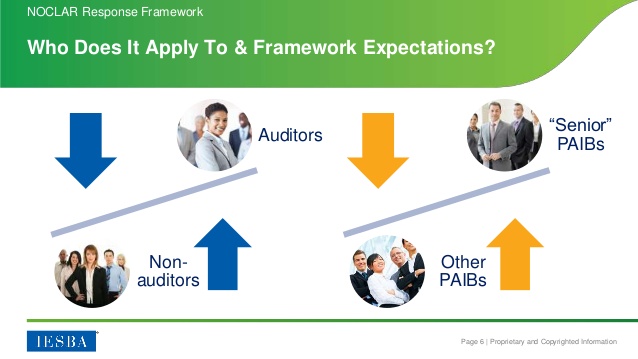 Directors, officers or senior employees with ability 
to make decisions about acquisition, deployment 
and control of entity’s resources 

Overarching expectations: – 
Set right tone at the top
Establish appropriate framework within entity to 
    prevent NOCLAR
Senior CAIB
Other CAIB
Senior CAIBs - Requirements
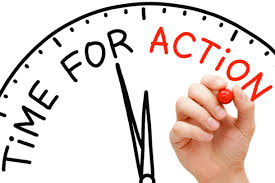 Fulfill professional responsibilities 
Understand and comply with laws and regulations
Raise the matter with superior/TCWG
Rectify/remediate/mitigate consequences 
Seek to deter commission of NOCLAR 
Determine whether to alert external auditor 
Determine if further action needed in public interest, in light or response of superior/TCWG  
Nature and extent of further action will depend on various factors
Senior CAIBs – Determination of Further Action
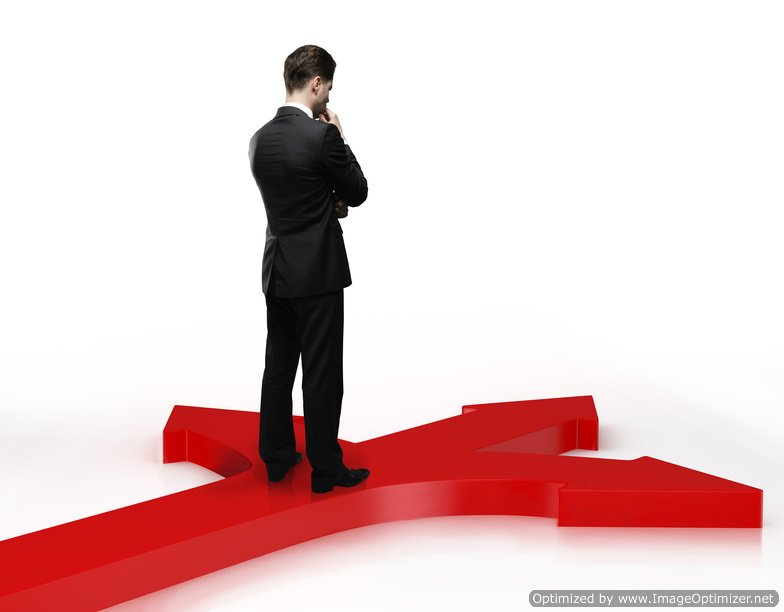 Must apply third party test

Courses of further action include: – 
Inform parent entity if applicable 
Disclose NOCLAR to appropriate authority 
    (even if not required by law or regulation) 
Resign from employment relationship
Other CAIB
Fulfill professional responsibilities 
Understand and comply with laws and regulations
Consult on confidential basis with others in organization or professional body
Raise the matter with superior
Inform next higher level of authority within organization

Determine if further action needed in public interest, in light or response of superior/TCWG  
Disclose NOCLAR to appropriate authority
Documentation
In relation to reporting of NOCLAR, CAs are encouraged to document following matters;
The matter
The result of discussions with superiors, management and those charged with governance
How the accountant’s superiors, management and those charged with governance responded to the matter
The course of action the accountant considered, the judgements made and decisions that were taken
How responsibility fulfilled related to further action if any.
Challenges in Responding to NOCLAR
Same Persons acting as Management and Board of Directors
Availability of Independent Whistle Blowing Function 
Arranging Professional Opinion from Regulatory or Professional Bodies
Availability of Legal Counsel 
Exercising Professional Judgement in determining substantial and non-consequentiual non compliance
Threat of Termination and to Physical Safety
Support from Regulators and Professional Bodies on reporting NOCLAR
THANK YOU